SOCIAL VS TRADITIONAL:
DECODING BUSINESS MODELS
Train the trainers
The RESIST project is co-financed by the European Union (European Regional Development Fund) under the Interreg Baltic Sea Region Programme.
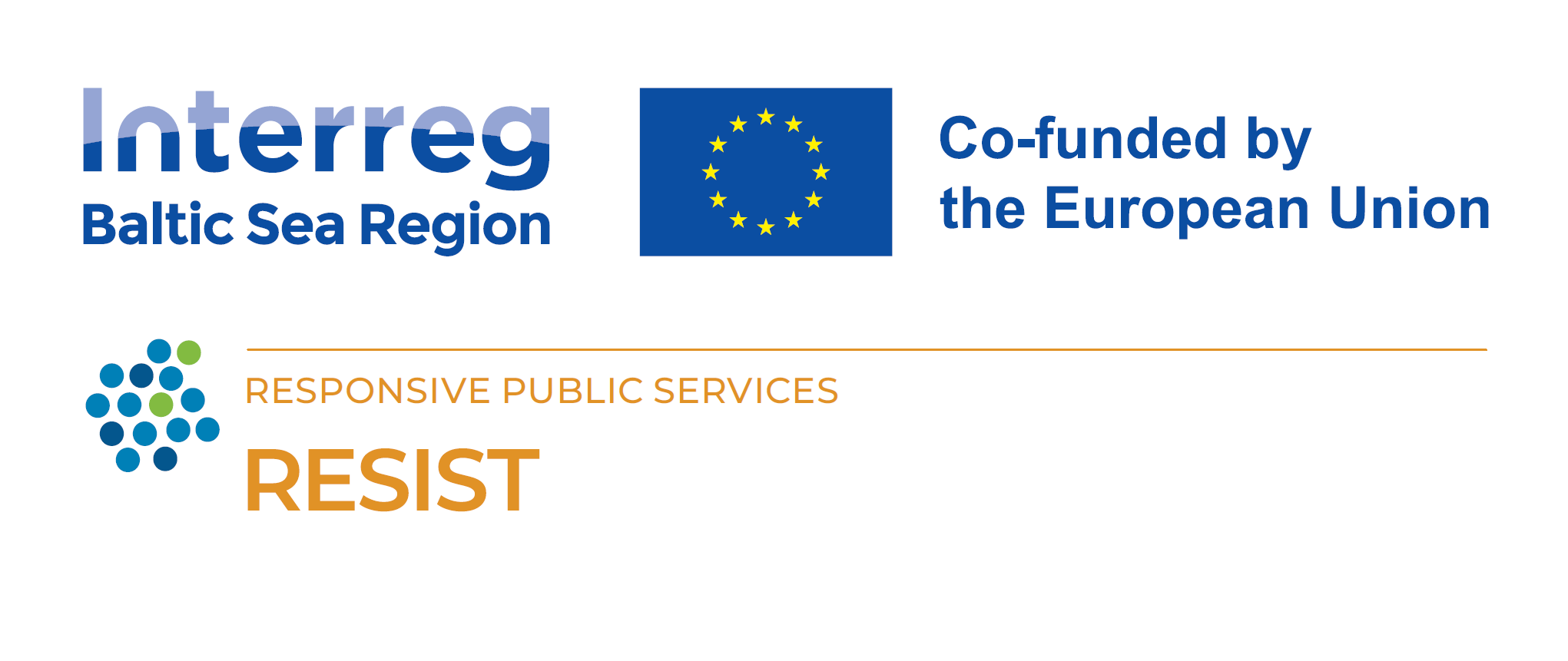 THANK YOU
What questions do you have?
01.
SOCIAL BUSINESS
What it is? Characteristics?
02.
SOCIAL VS TRADITIONAL BUSINESS
Similarities? Differences?
03.
DIFFERENT MODELS OF SOCIAL BUSINESSES
Key features? Examples?
TABLE OF
CONTENT
01.
SOCIAL BUSINESS
What it is? Characteristics?
“A social business is a company that is committed 
to creating a positive impact through a business model. ”
Main Goal of a Social Business
To positively influence people’s livelihood, well-being or the environment.
The Impact of a Social Business
Is measured and analyzed how the main goal is achieved through that.
CHARACTERISTICS
The Economic Model
Is sustainable as the social business offers goods or services for a fee, earning a profit.
The Profits of a Social Business
are reinvested in achieving the main goal, 50,1+% of the profits.
CHARACTERISTICS II
MEANINGFUL
Social enterprises address the United Nations' SDGs to sustain or improve the world for future generations, acting as pillars of sustainable progress.
WHY TO BECOME A SOCIAL BUSINESS?
IT’S A MEGATREND
COMBINED INTERESTS
Banks, governments, corporations, and individuals must consider major trends like the green revolution, sustainable consumption, and the circular economy. With a growing focus on these issues, now is an ideal time to start a social business.
Social enterprise business models vary, combining project grants and commercial revenue for funding. This makes it easy to apply your existing skills to make a world-changing impact.
HOW TO CHECK IF SOCIAL BUSINESS IS VIABLE
Impact Viability
Viability of Operations
Is it even possible to create lasting positive effects?
Is it possible to guarantee a successful company?
Maximize
Measure
Business Model
Finances
Does the company create such a positive impact as planned?
Can a social enterprise measure and share its results?
Does the company have a sustainable business model?
Does the company's profit cover growth and development needs?
the main goal is to create social value
the main objective is a measurable positive effect with a financial return
the main goal is to create financial value
Financial contributions, donations and endowments
Additional revenue
Potential for self-sufficiency exists
Profits will be reinvested in the mission
A business enterprise with a mission
Responsible entrepreneurship and business philanthropy
Profit orientation only
SCALE OF BUSINESS MODELS
A traditional 
charity organization
A traditional business enterprise
Social Business
Profit claim
Non-profit
02.
SOCIAL VS TRADITIONAL BUSINESS
Similarities? Differences?
TRADITIONAL BUSINESS
SOCIAL BUSINESS
COMPARISON 1
Environmental or societal problems
Economic opportunities to meet people's wants/needs
Starting Point
Solving a problem
Maximize profits
Main Goal
Increasing own or shareholder’s finances
Motivation
Increasing social impact
Less options
Finances
More options
Sustainable - looking for opportunities for growth, to sell more products/services
Economic Model
TRADITIONAL BUSINESS
SOCIAL BUSINESS
COMPARISON 2
Other Similar Organizations
Focusing on co-operation
Focusing on competition
Analysis of 
Results
Impact measurement
Financial metrics
Yes - by the economic situation, government regulations, etc.
Influenced by External Factors
Reinvesting at least 50.1% to achieve the main goal 
(solve some problem)
No criteria, 
distributing to the shareholders
Profit
SUMMARY OF COMPARISONS
Both are companies that have a sustainable business model, but social business is driven by maximizing the impact whilst traditional business maximises profits.
03.
DIFFERENT MODELS OF SOCIAL BUSINESSES
Key features? Examples?
ENTREPRENEUR SUPPORT MODEL
focuses on providing aspiring entrepreneurs with the necessary resources and skills, often targeting those in disadvantaged situations.
EXAMPLE
Kiva provides microloans to entrepreneurs in lower-income countries, enabling them to start or grow businesses.
MARKET INTERMEDIARY MODEL
EXAMPLE
involves a social enterprise acting as an intermediary between producers and markets, often for disadvantaged communities.
Fair Trade organizations serve as intermediaries, helping producers in lower-income countries access higher-income markets.
EMPLOYMENT MODEL
aims at creating jobs and providing training for people who face specific employment barriers.
EXAMPLE
Amanita products are made with the help of people with special needs.
FEE-FOR-SERVICE MODEL
involves providing services to those who can afford them while using the revenue generated to subsidize services for those who can't.
EXAMPLE
LEYF Nurseries ask for higher rates for child care from wealthier areas and thus enable cheaper service for other regions.
LOW-INCOME CLIENT AS MARKET MODEL
EXAMPLE
involves delivering services directly to low-income consumers at affordable prices.
GreenDice is on a mission to make qualitative computer-world access more affordable than a Big Mac meal starting from 5,9€ per month.
COOPERATIVE MODEL
EXAMPLE
is a member-owned and member-governed business that operates for the mutual benefit of its members.
PARE is a supportive community for HR managers and HR professionals, where one can get the necessary thread to develop the quality of people management.
HYBRID NONPROFIT MODEL
EXAMPLE
raises funds for a parent non-profit that, in turn, runs the social programs the SE wishes to support.
Domus Dorpatensis rents out its office and accommodation spaces and from that revenue organizes free programs for youth.
SUSTAINABLE PRODUCTS
RESOURCE RECOVERY
RENEWABLE ENERGY
Involves creating goods that are environmentally friendly, either through their sourcing, manufacturing, usage, or disposal processes.
Collecting waste materials and transforming them into new products. This model not only addresses waste management issues but also promotes the circular economy.
OTHER EXAMPLES
ENVIRONMENTAL
Adopts the production and promotion of sustainable energy sources, reducing reliance on fossil fuels and combating climate change.
Creating, maintaining, or preserving green spaces, such as parks, community gardens, or forests, which contribute to biodiversity, carbon sequestration.
GREEN SPACE PROVIDER
THANK YOU
What questions do you have?